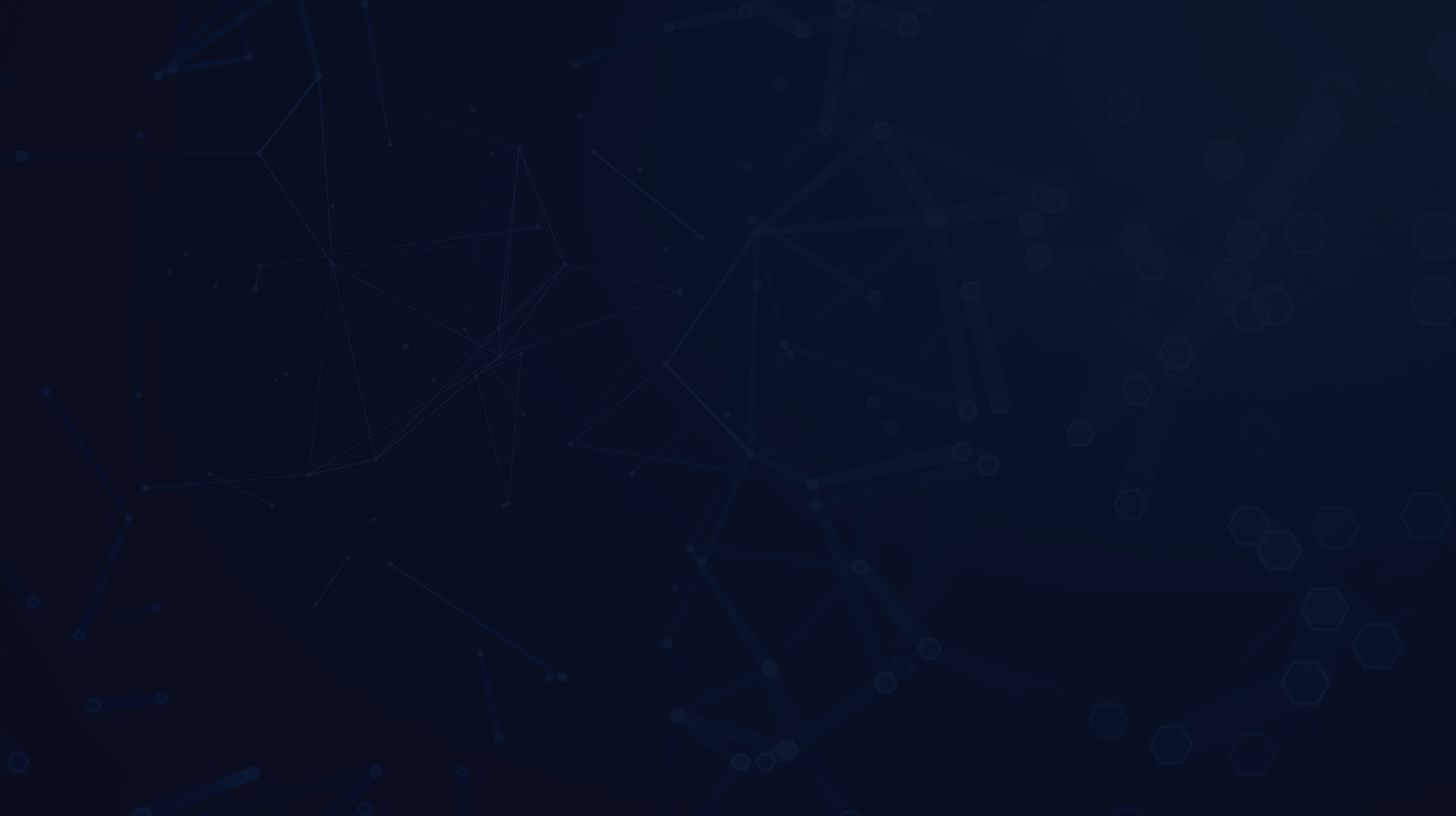 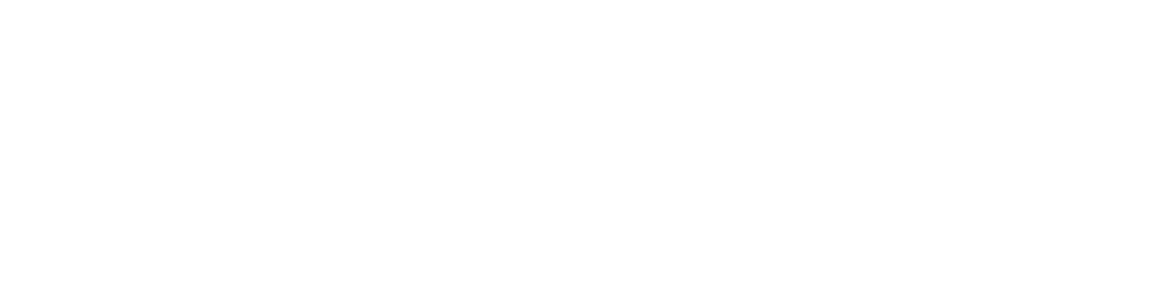 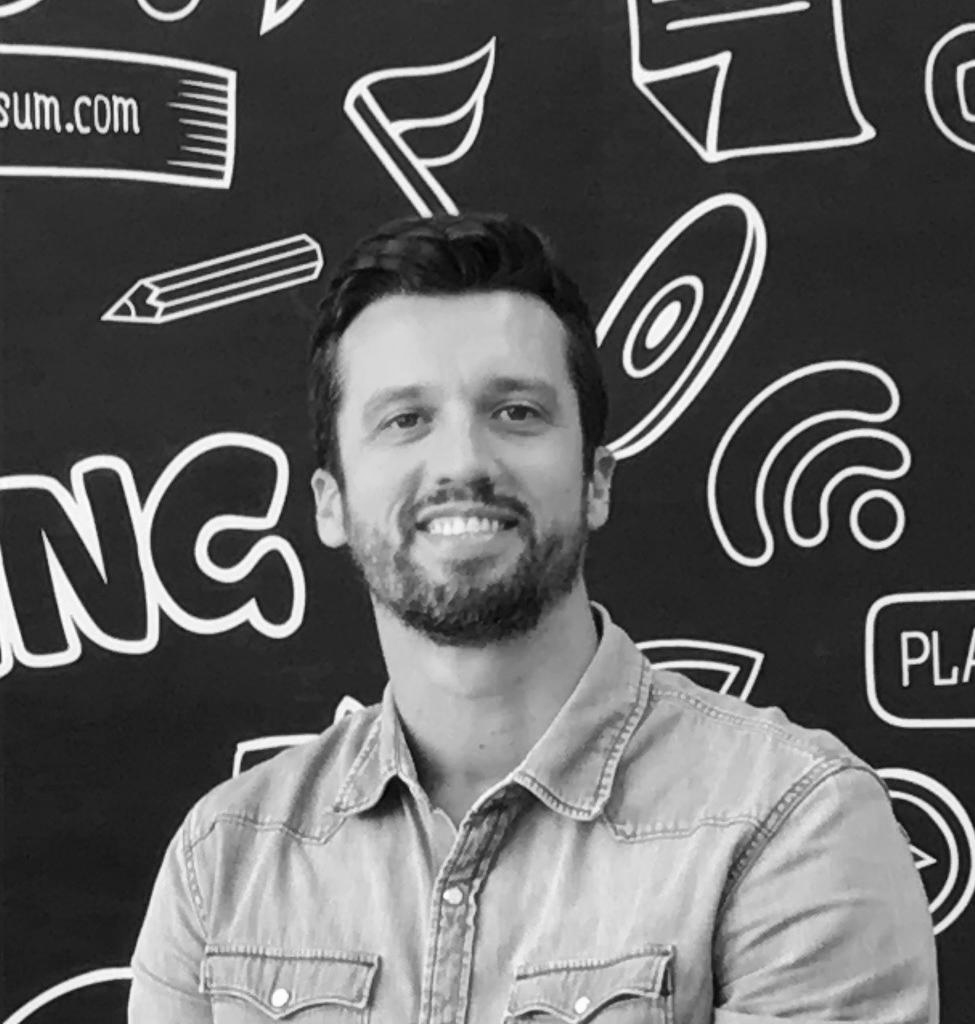 IGOR DREWS
igor @ startse.com
in / igordrews
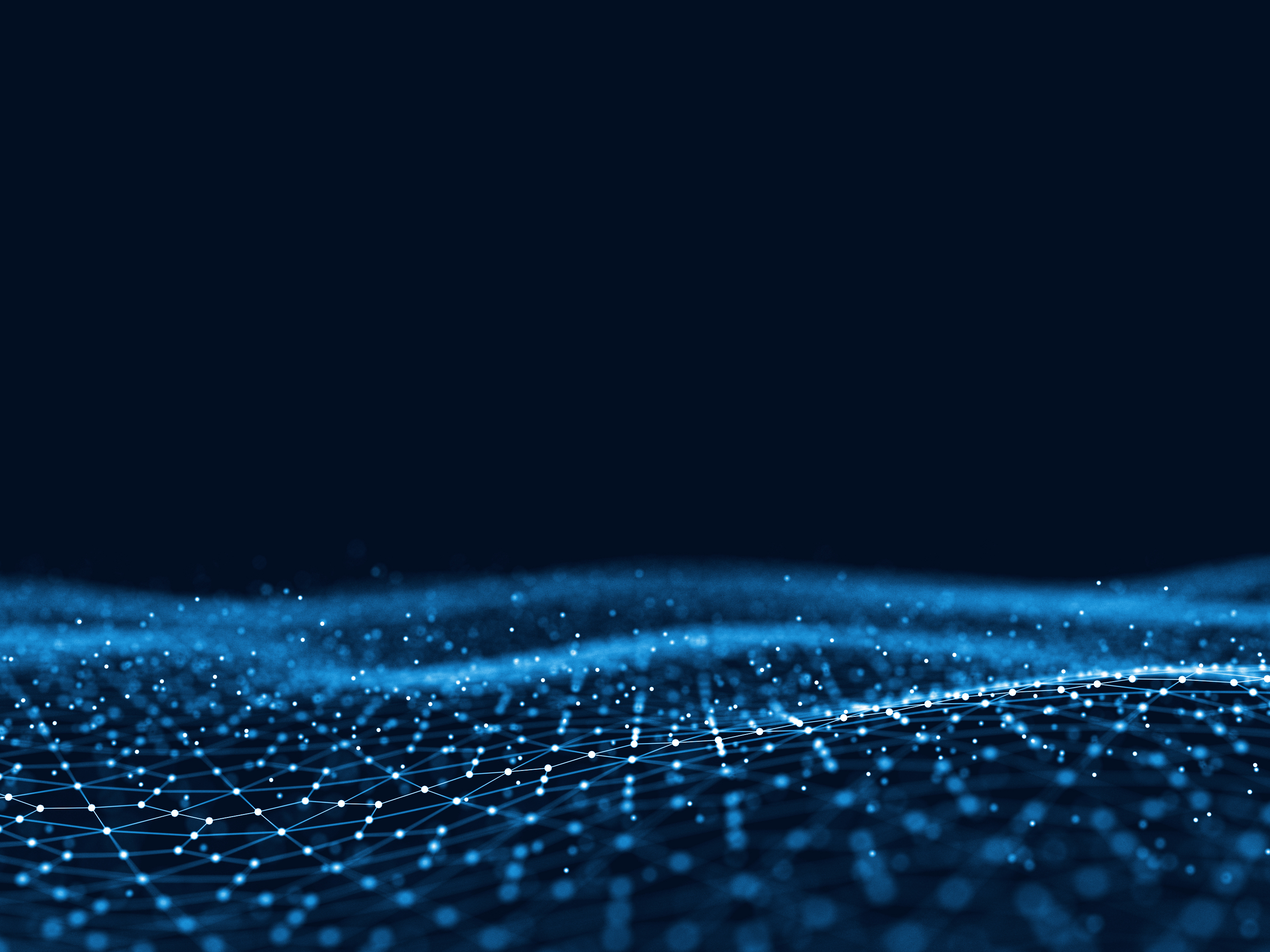 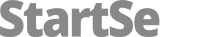 QUEM É A STARTSE
A StartSe provoca novos começos
INSTITUCIONAL
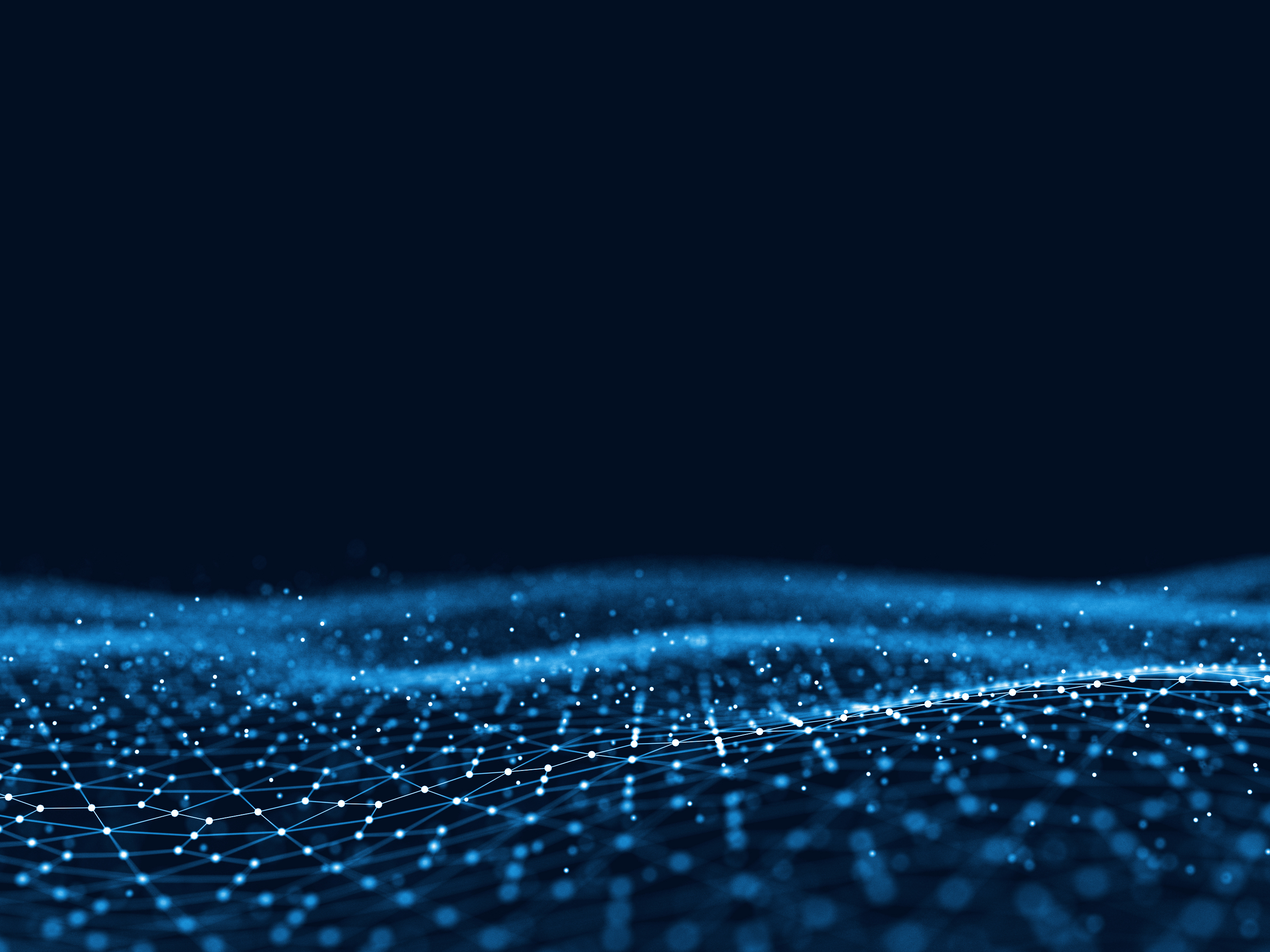 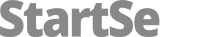 EM NÚMEROS
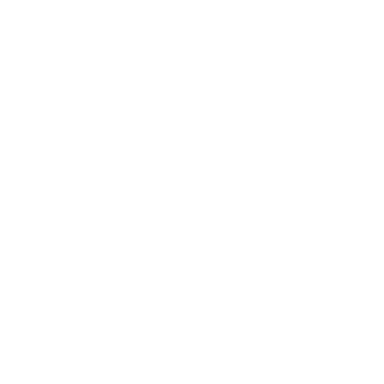 PORTAL DE NOTÍCIAS: 1 milhão de visualizações por mês
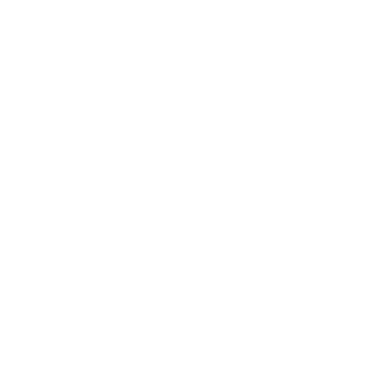 EDUCAÇÃO: 65 mil pessoas em 2018
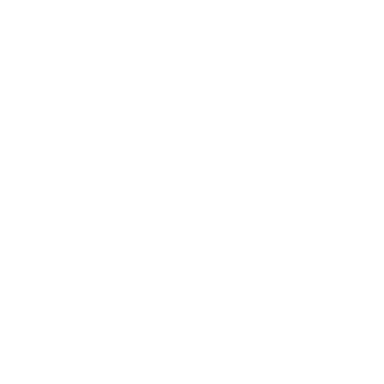 PLATAFORMA DIGITAL DE CONEXÃO: 100 mil pessoas cadastradas
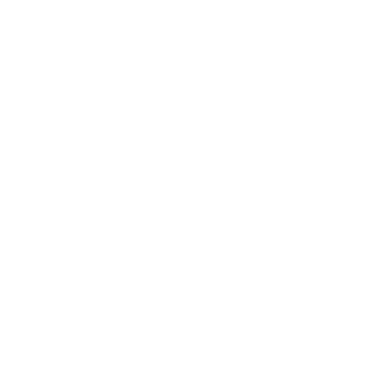 MAIOR ECOSSISTEMA BRASILEIRO DE STARTUPS: 13 mil registradas
INSTITUCIONAL
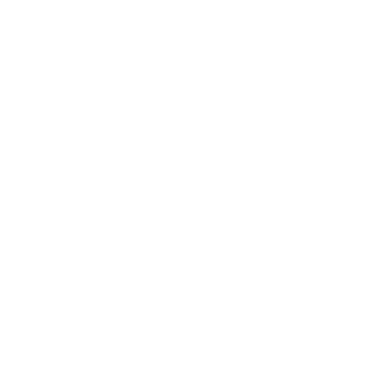 INOVAÇÃO CORPORATIVA através de Startups
IMERSÕES NOS MAIORES ECOSSISTEMAS DE INOVAÇÃO do mundo. Mais de 3000 brasileiros foram “experimentar” o VS, CHINA, ISRAEL...
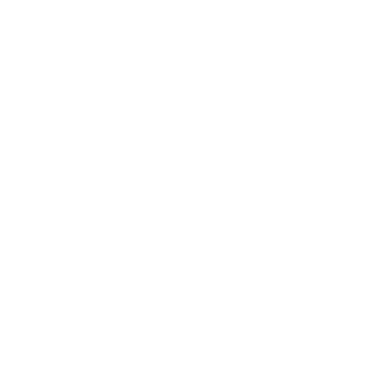 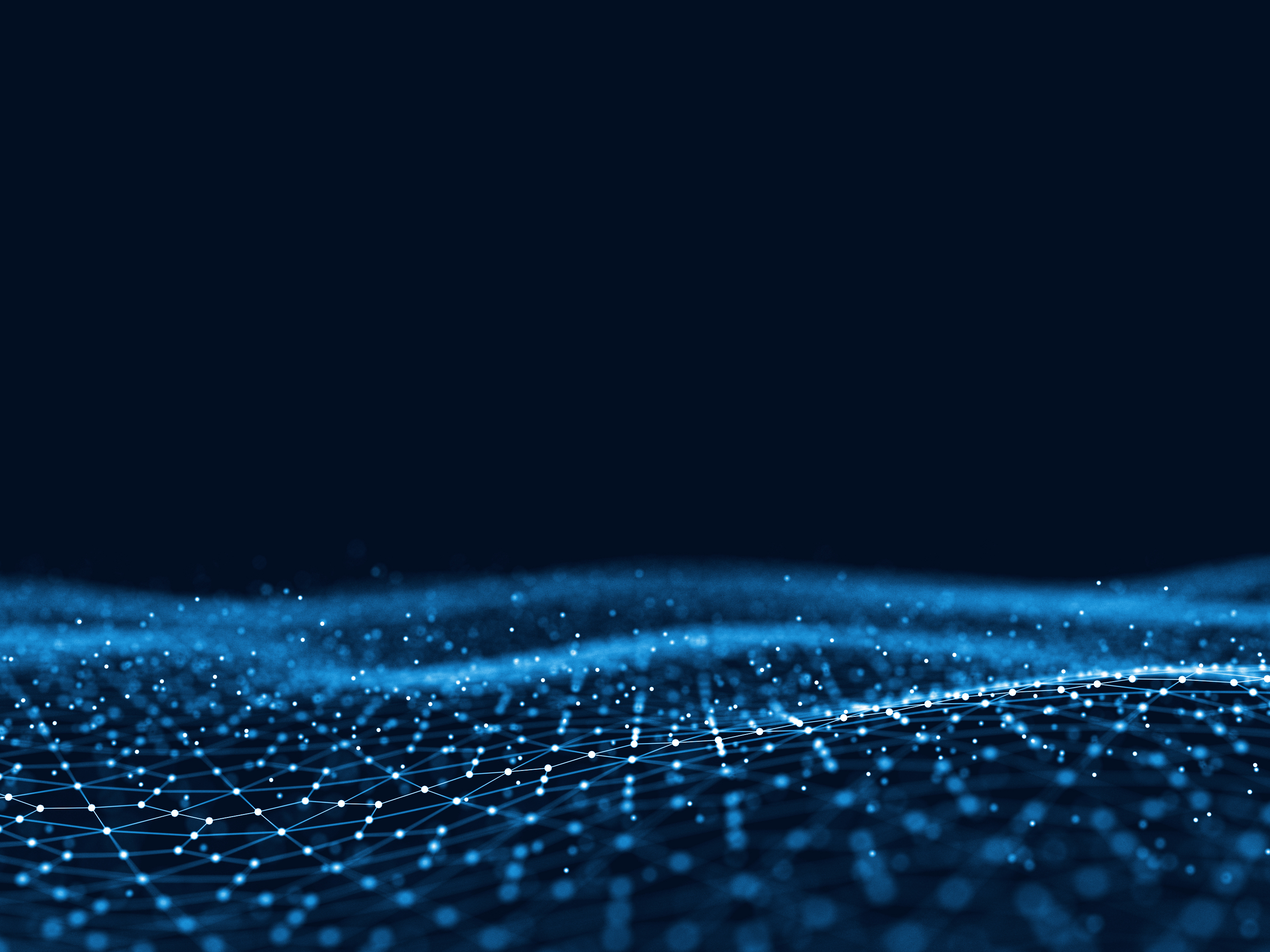 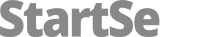 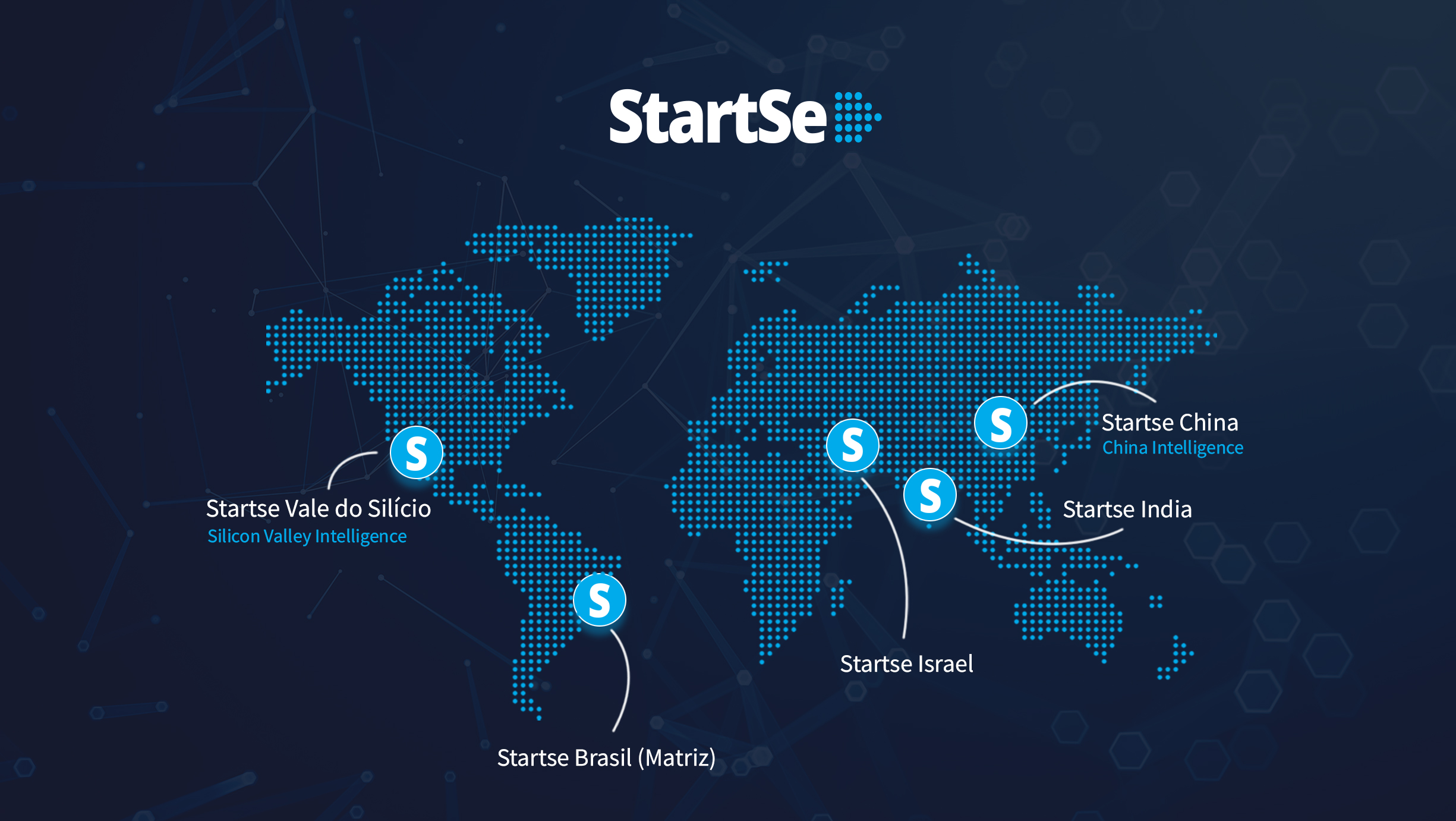 INSTITUCIONAL
Escritórios:
São Paulo (Brasil)
Palo Alto (Vale do Silício)
Shanghai (China)
Imersões:
Vale do Silício (EUA)
China
Israel
Índia
Portugal
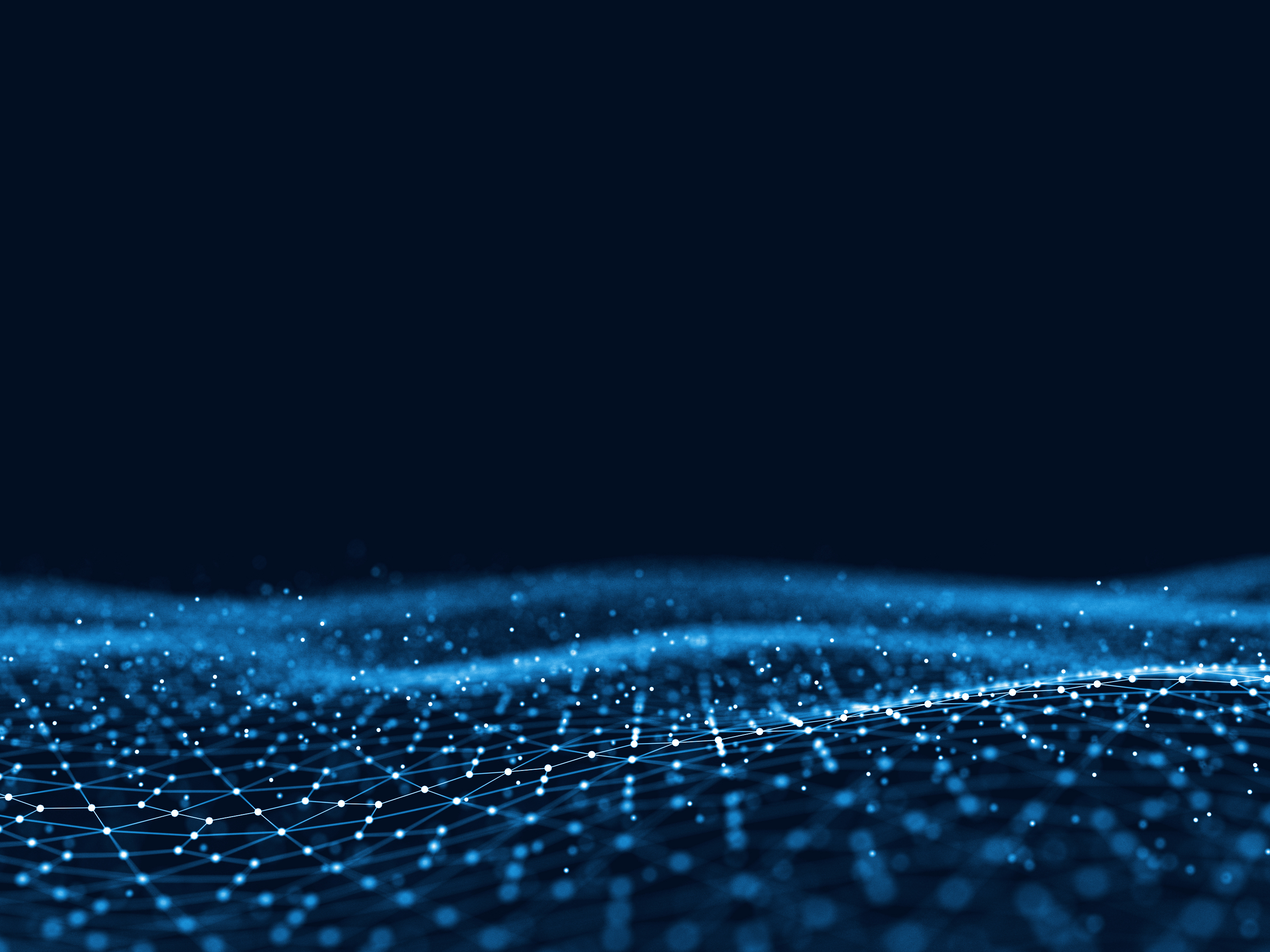 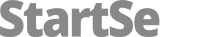 NOSSAS CRENÇAS
O acesso à informação é, a cada dia, mais fácil;

O mundo mudou e vai mudar ainda mais;

O volume de conhecimento a que as pessoas estão expostas, fica cada dia mais difícil manter-se na fronteira de conhecimento. 

Mercados, empresas, produtos e empregos deixarão de existir  ou irão mudar drasticamente

Se em menos de 5 anos, o que estudamos na faculdade já não é mais a realidade, como se manter atualizado?
INSTITUCIONAL
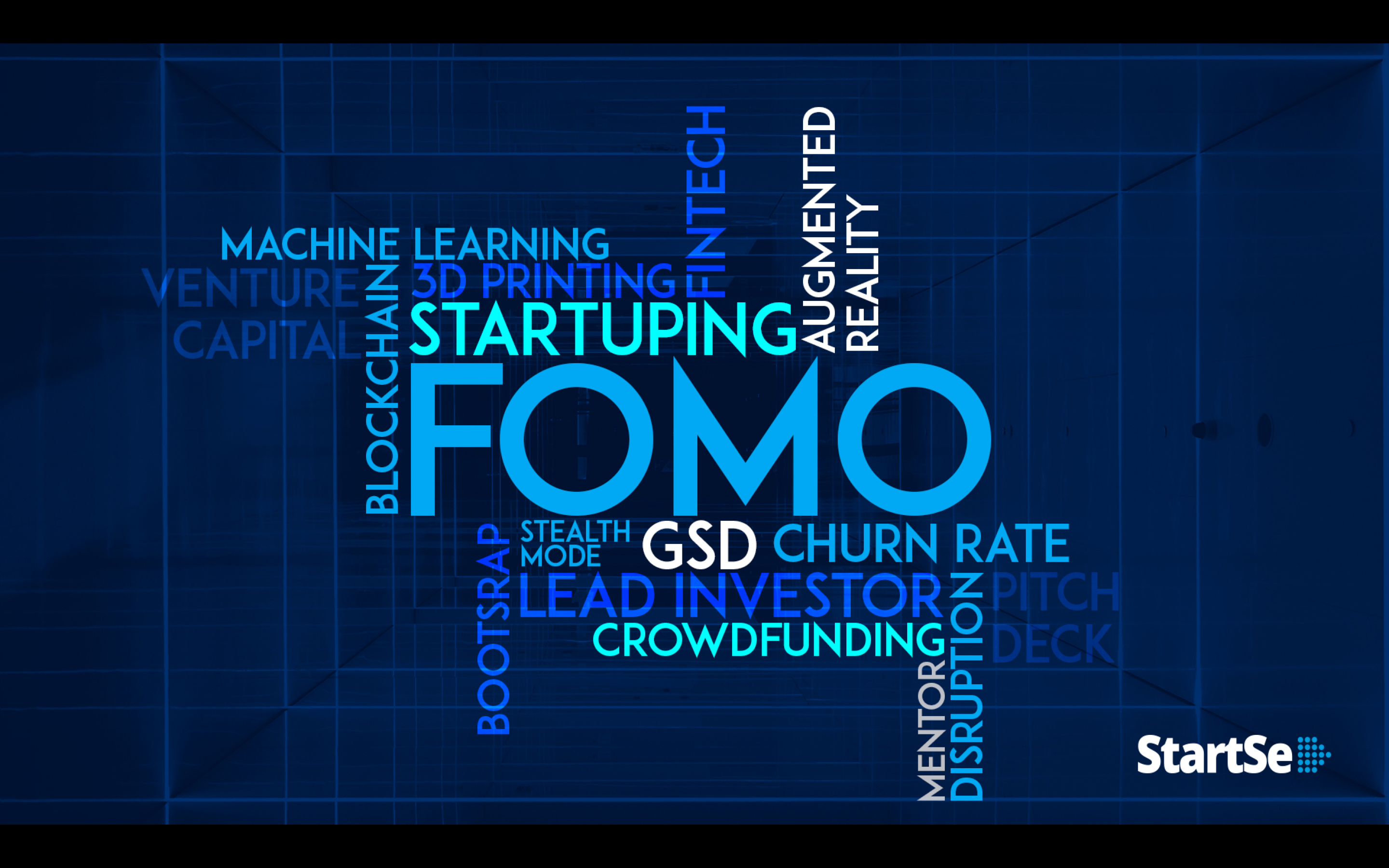 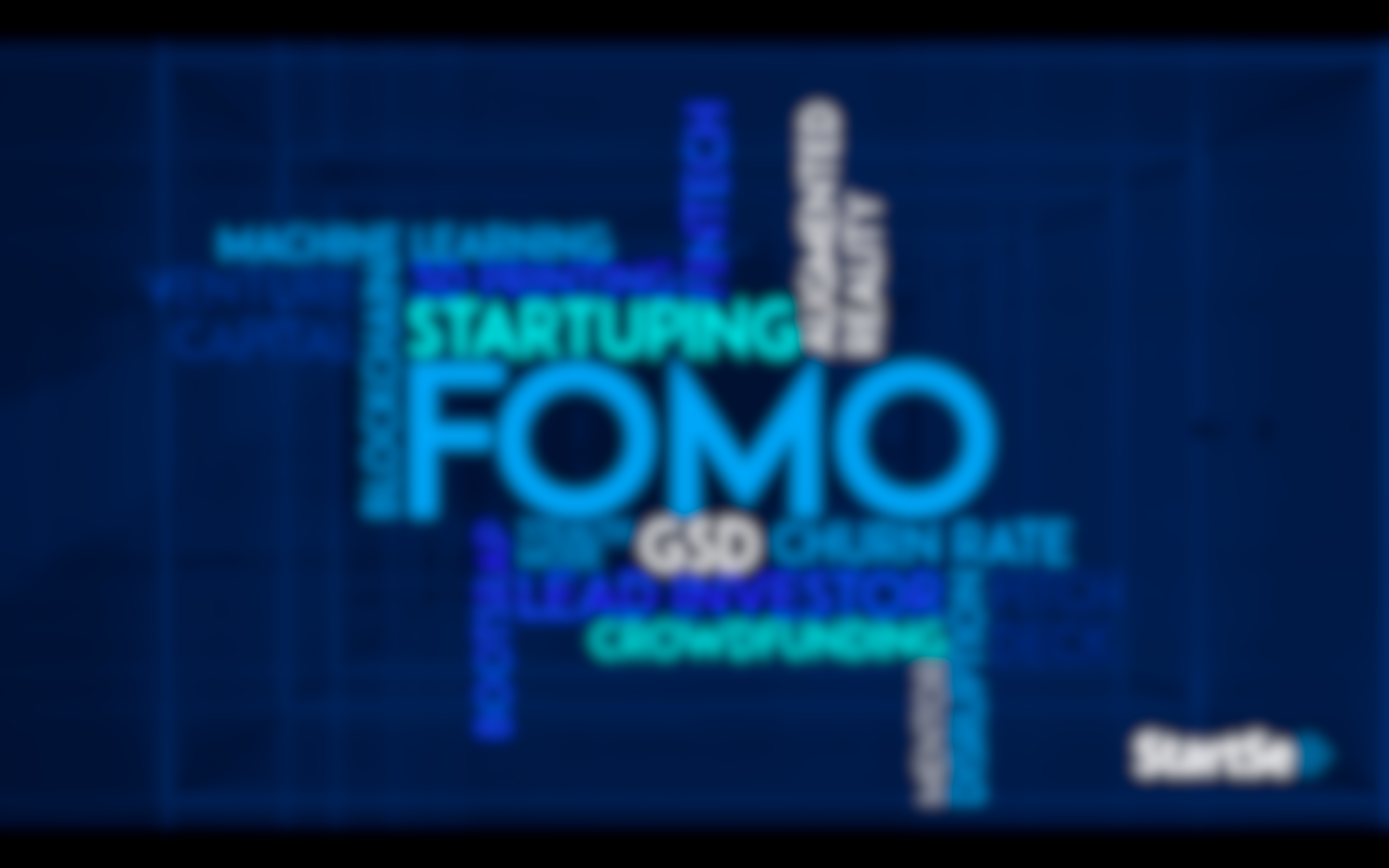 As mudanças causadas pela Nova Economia estão
fazendo as pessoas e empresas sentirem F.O.M.O.
FEAR.OF.MISSING.OUT
Aquela sensação de estar sempre desatualizado
dada a velocidade das mudanças
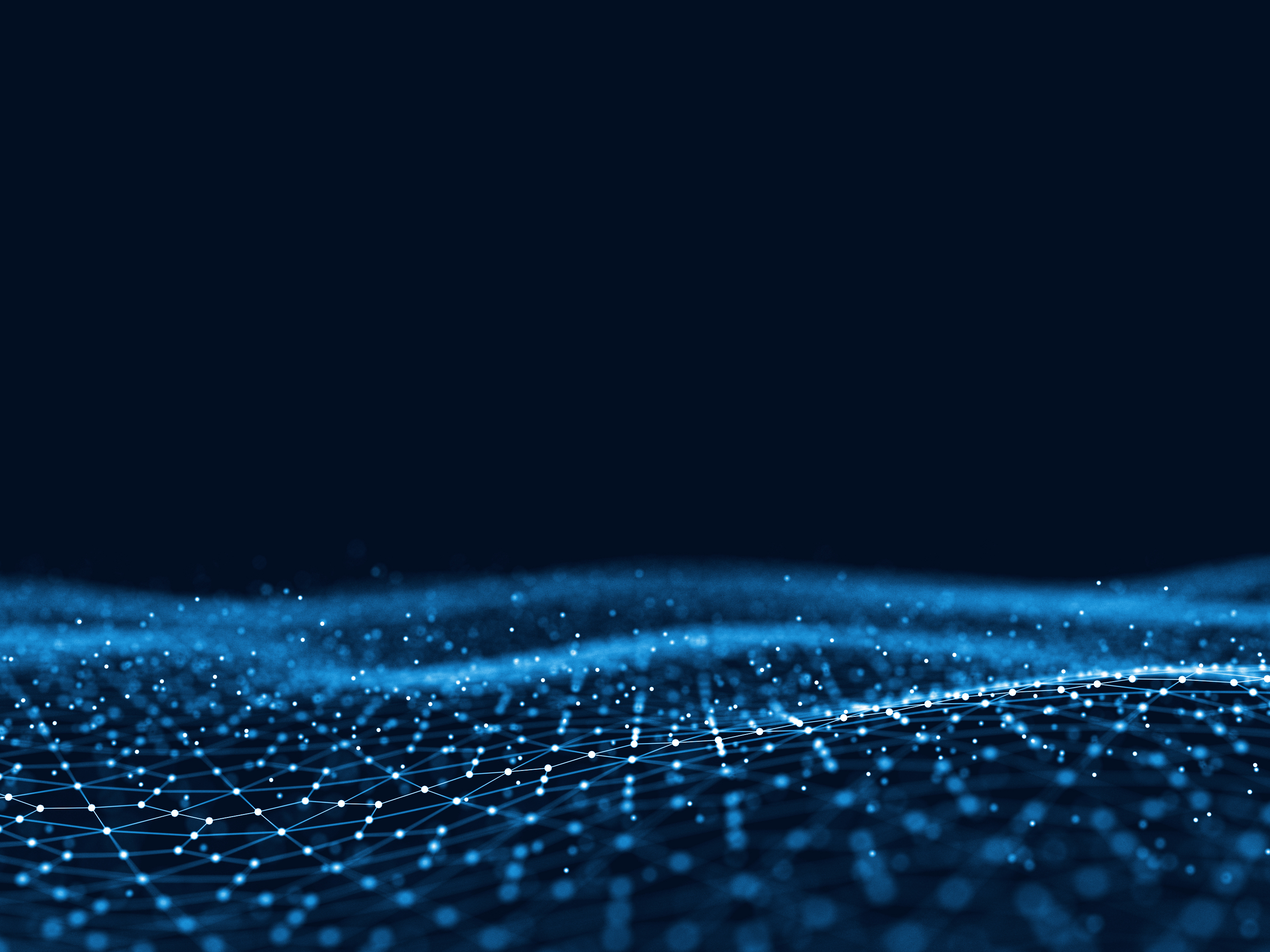 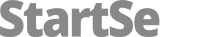 O PODER DA EXPONENCIALIDADE
2
30
2
30
900
1.073.741.824
INSTITUCIONAL
experimentos/hora
experimentos/hora
VELHA ECONOMIA

ALTA PREVISIBILIDADE
BAIXA INCERTEZA
NOVA ECONOMIA

BAIXA PREVISIBILIDADE
ALTA INCERTEZA
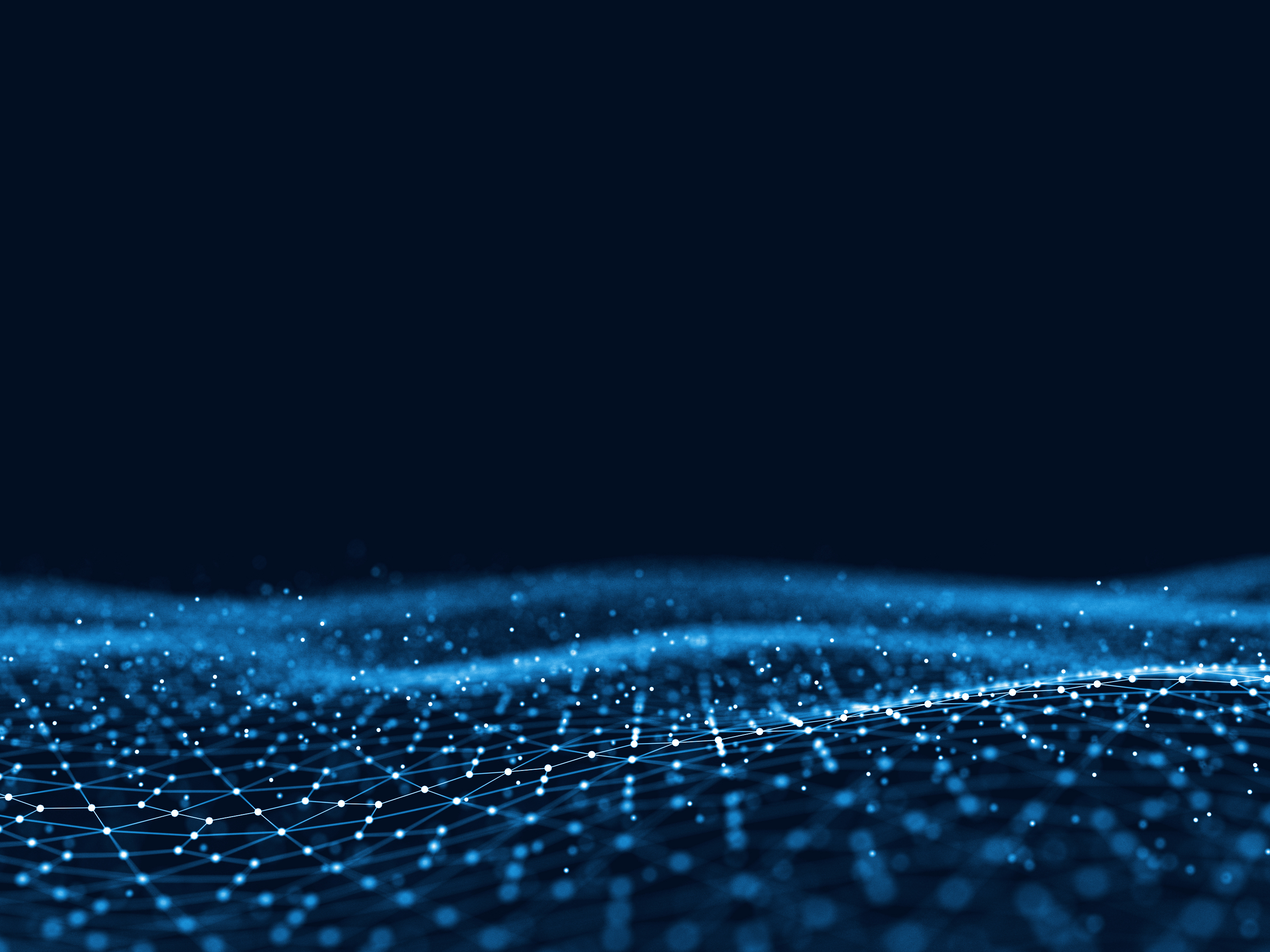 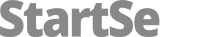 STARTUPS ACELERANDO A DISRUPÇÃO
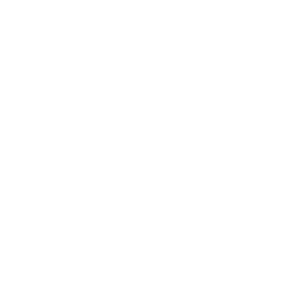 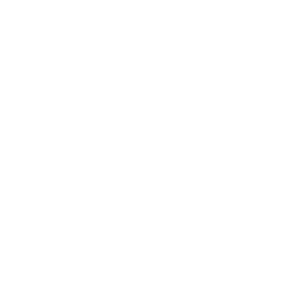 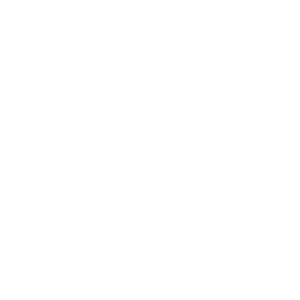 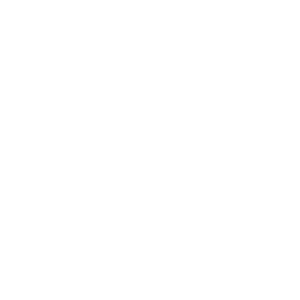 INSTITUCIONAL
Redução de barreiras de entrada
Clientes em busca de uma nova experiência
Oportunidades no gap entre o que é oferecido e o que os clientes querem
O jogo está sendo ganho na tecnologia e na experiência do usuário
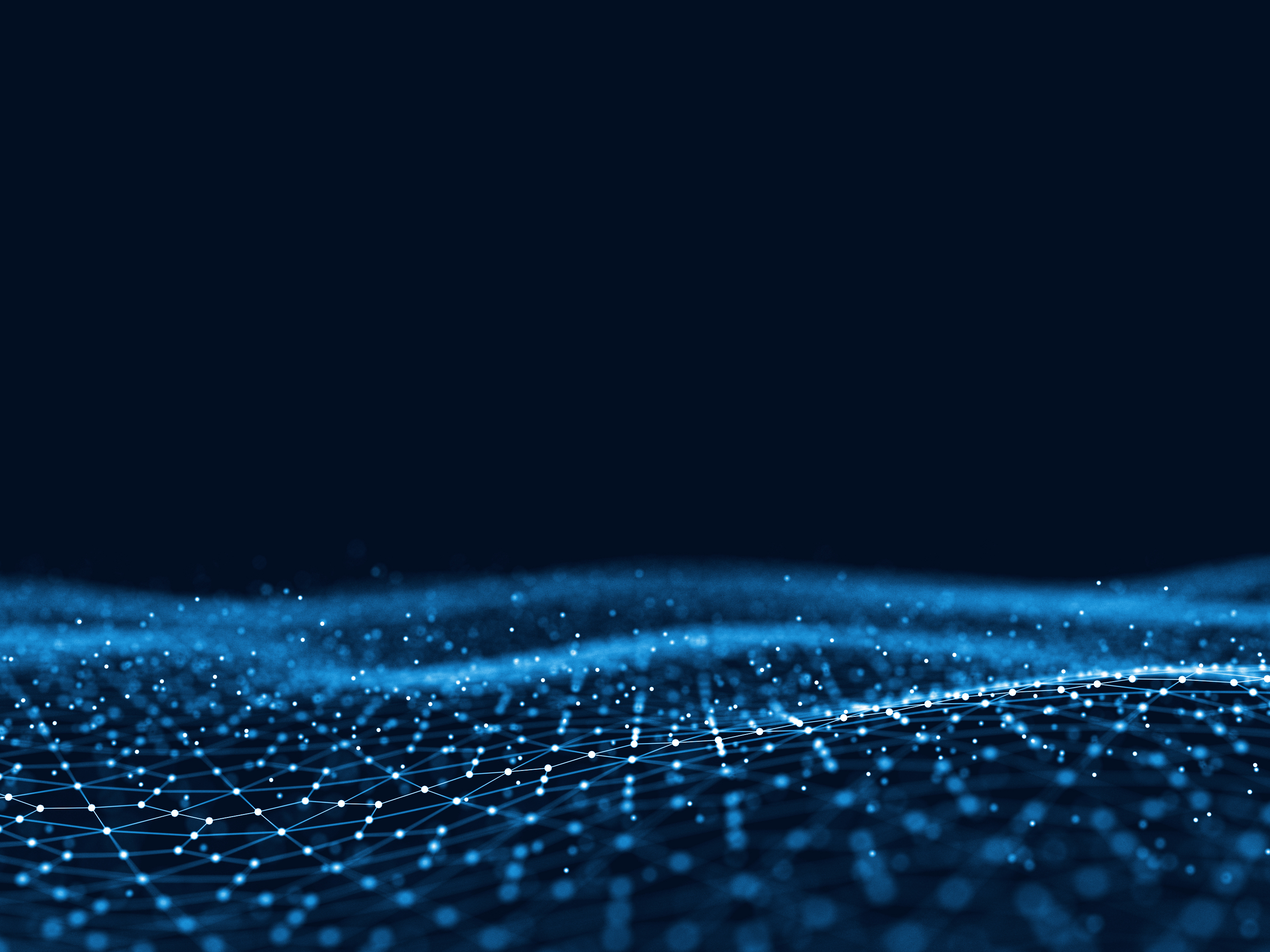 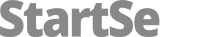 VS
TERRÍVEL
AMEAÇA
FANTÁSTICA
OPORTUNIDADE
INSTITUCIONAL
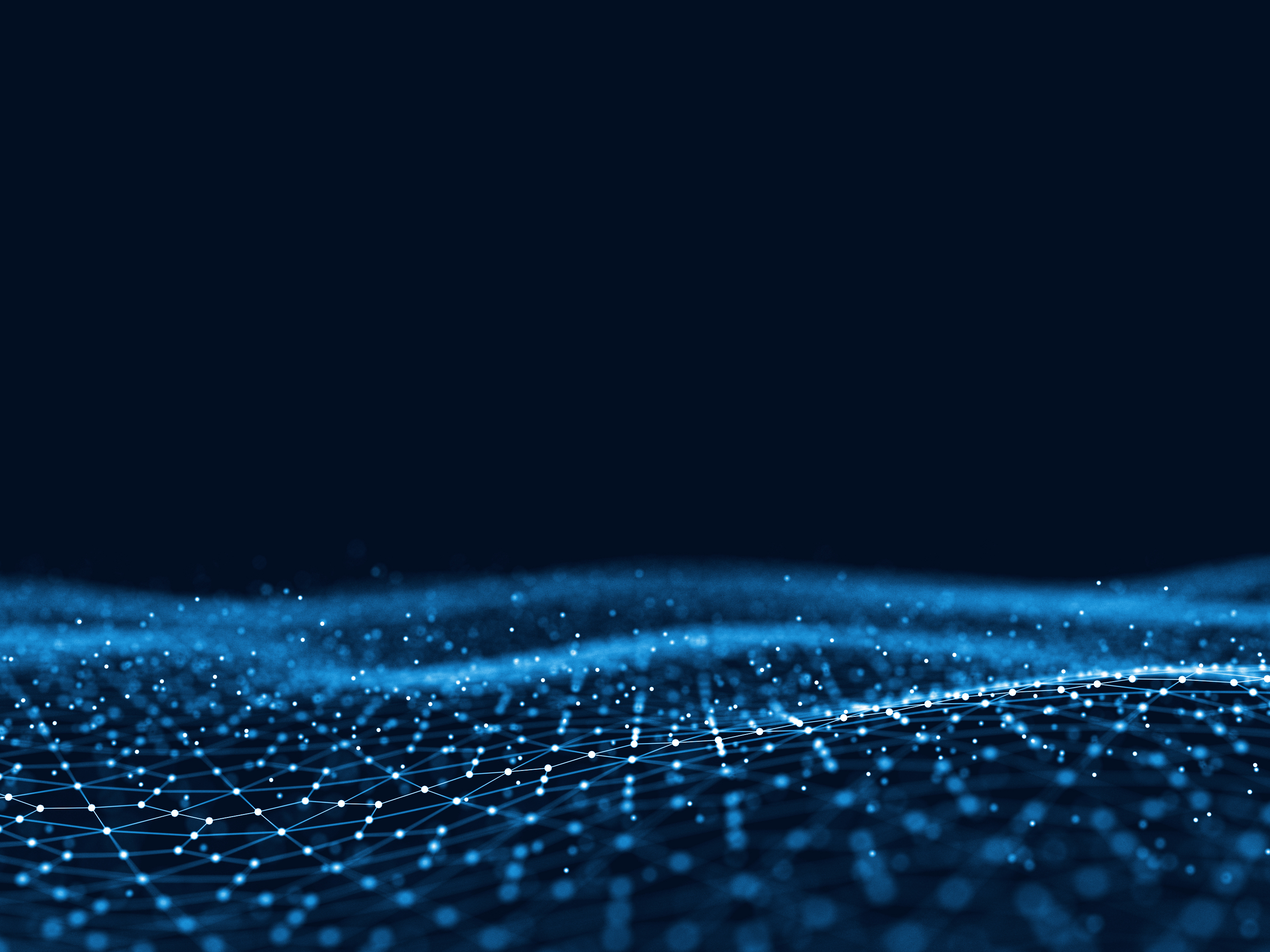 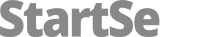 COMO?
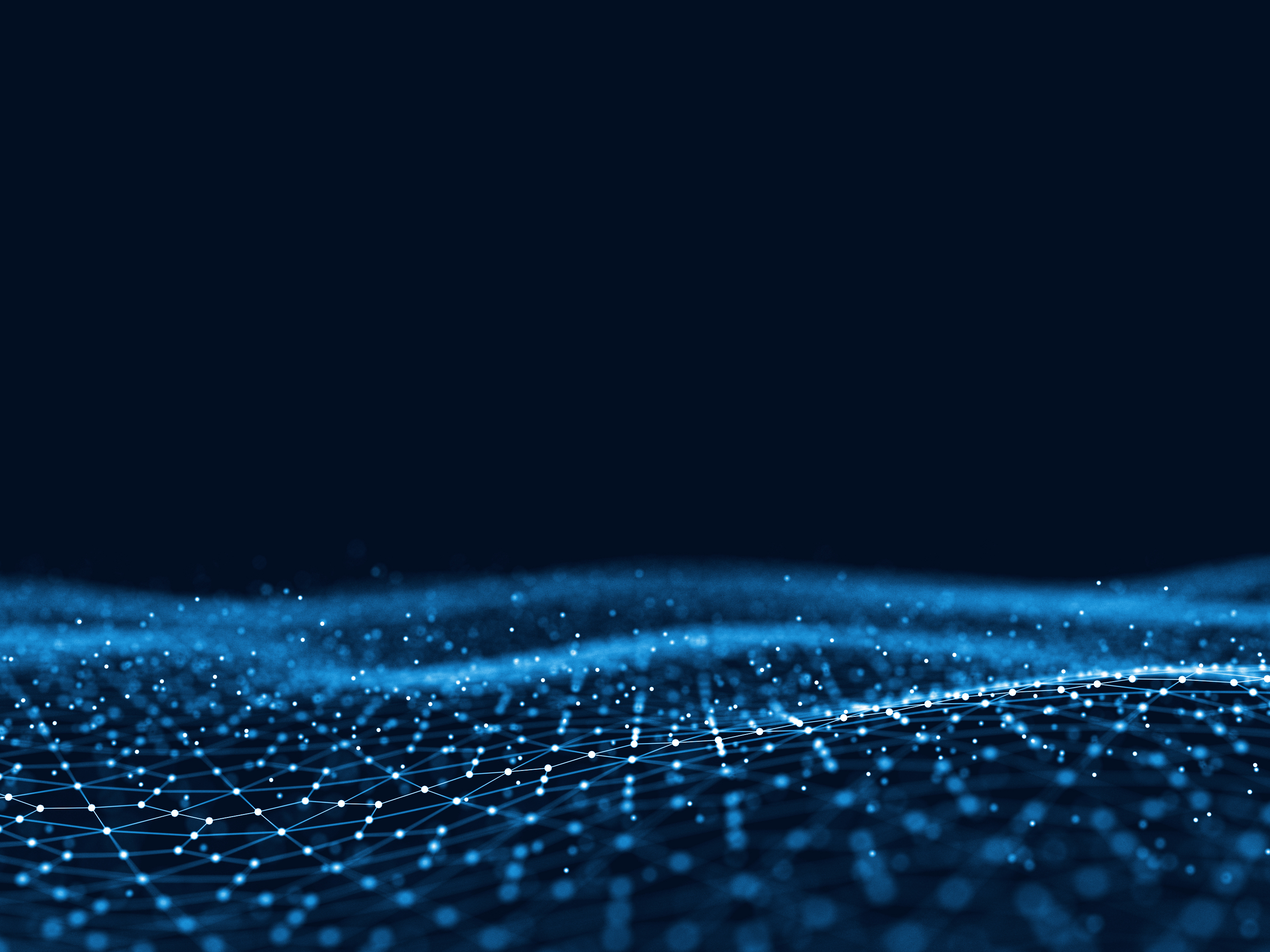 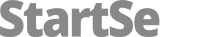 Qual o perfil do Professor INOVADOR?
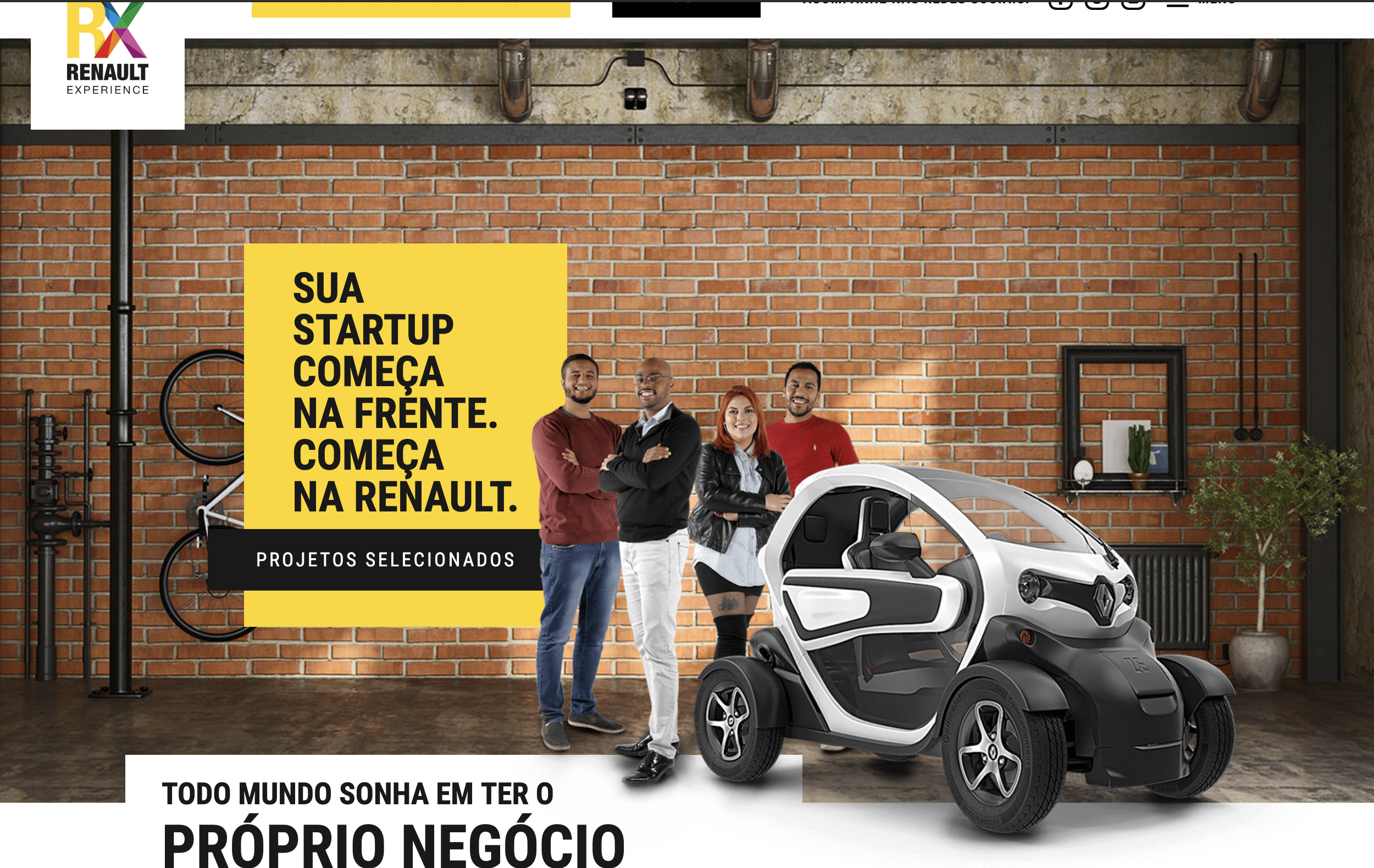 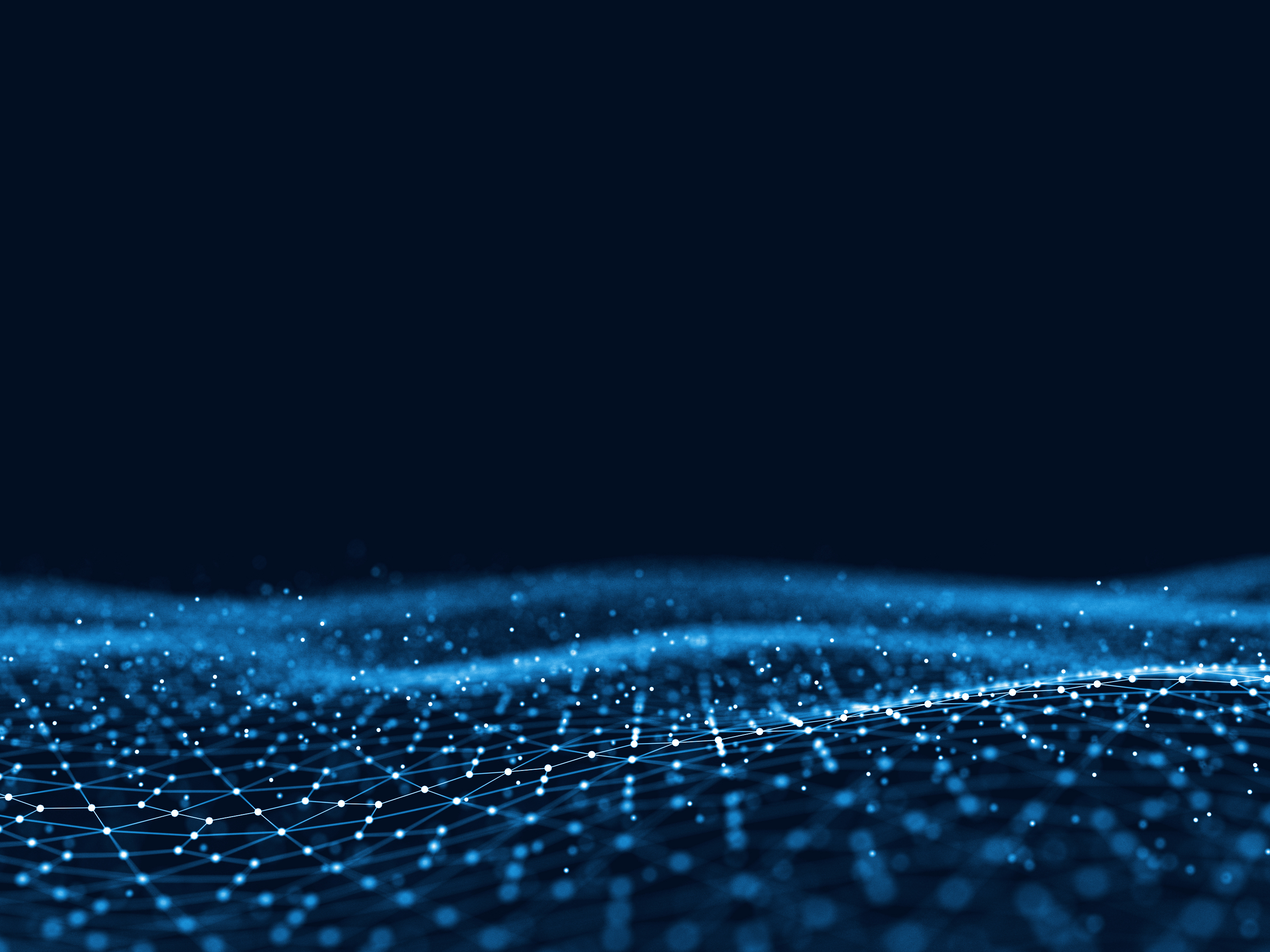 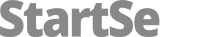 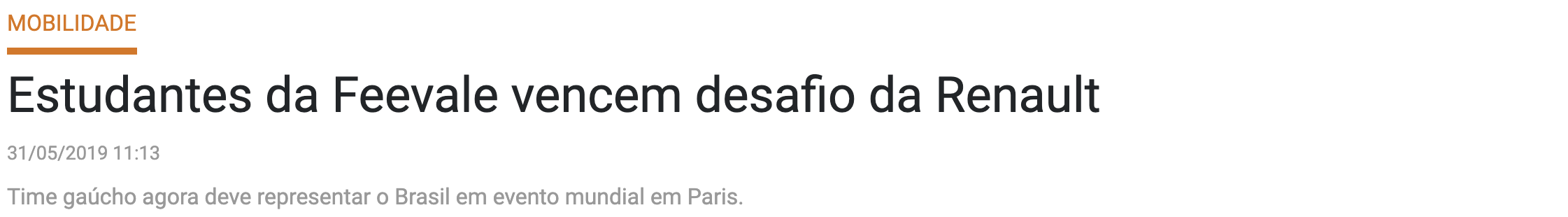 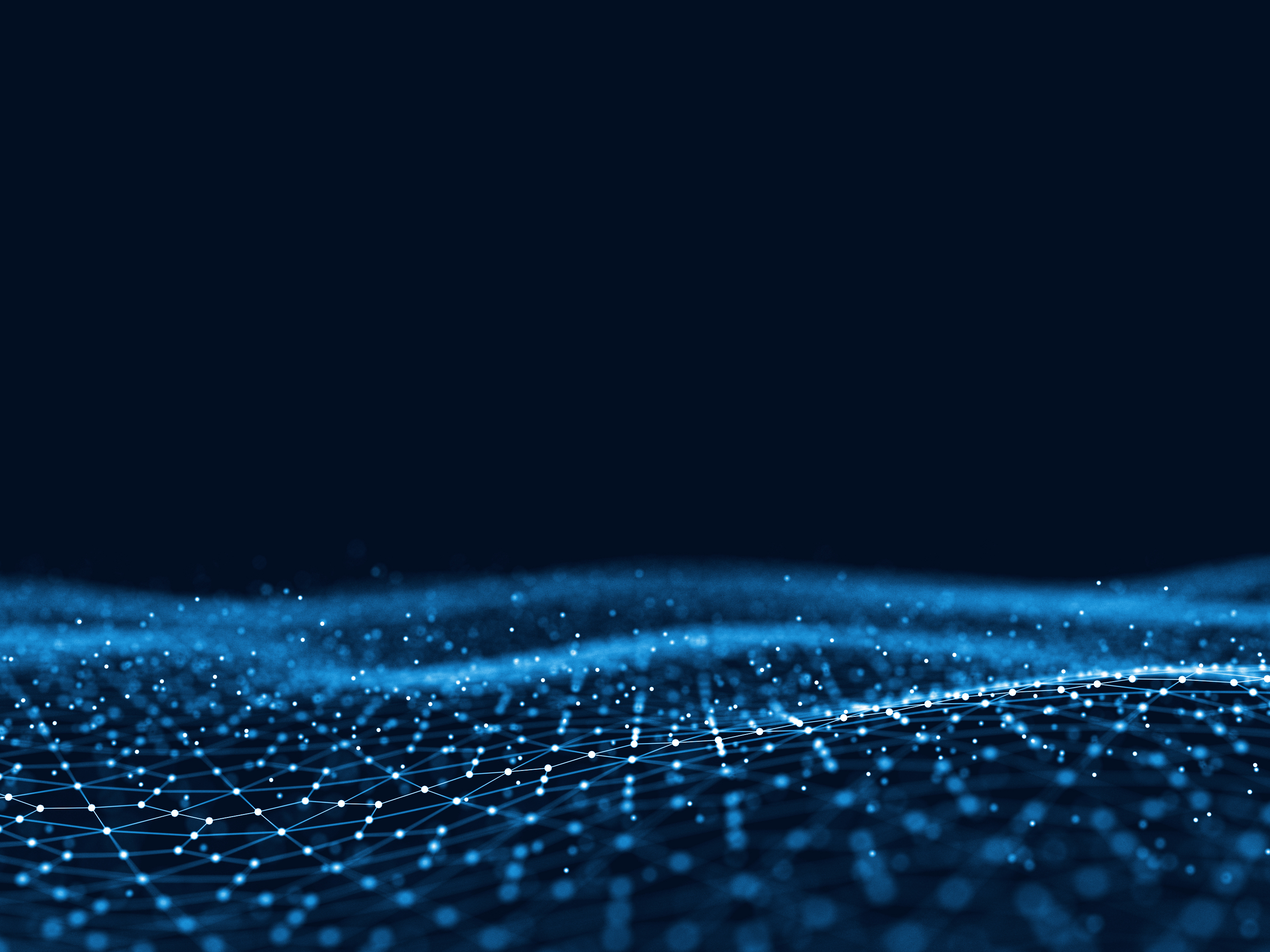 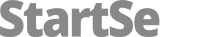 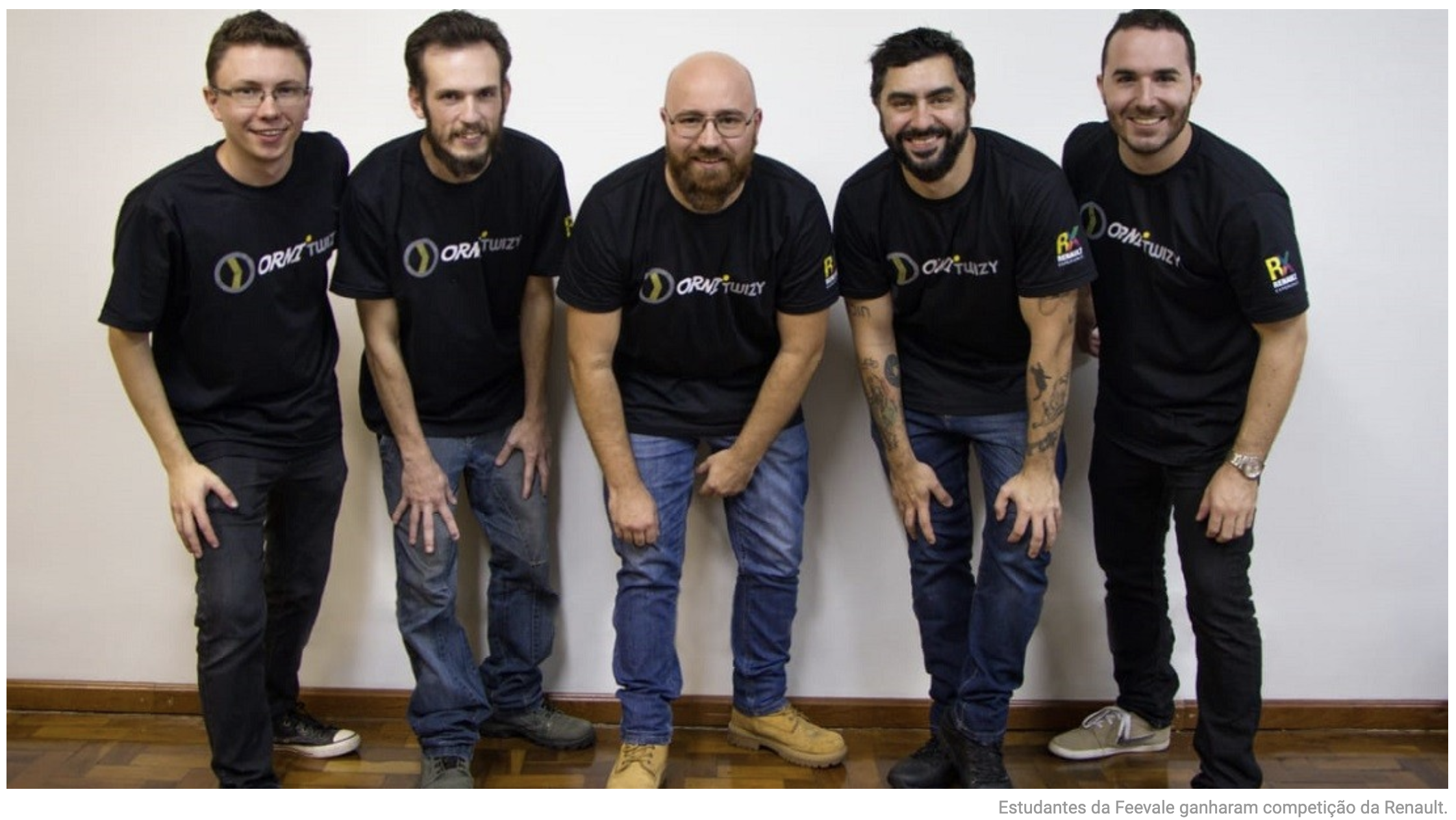 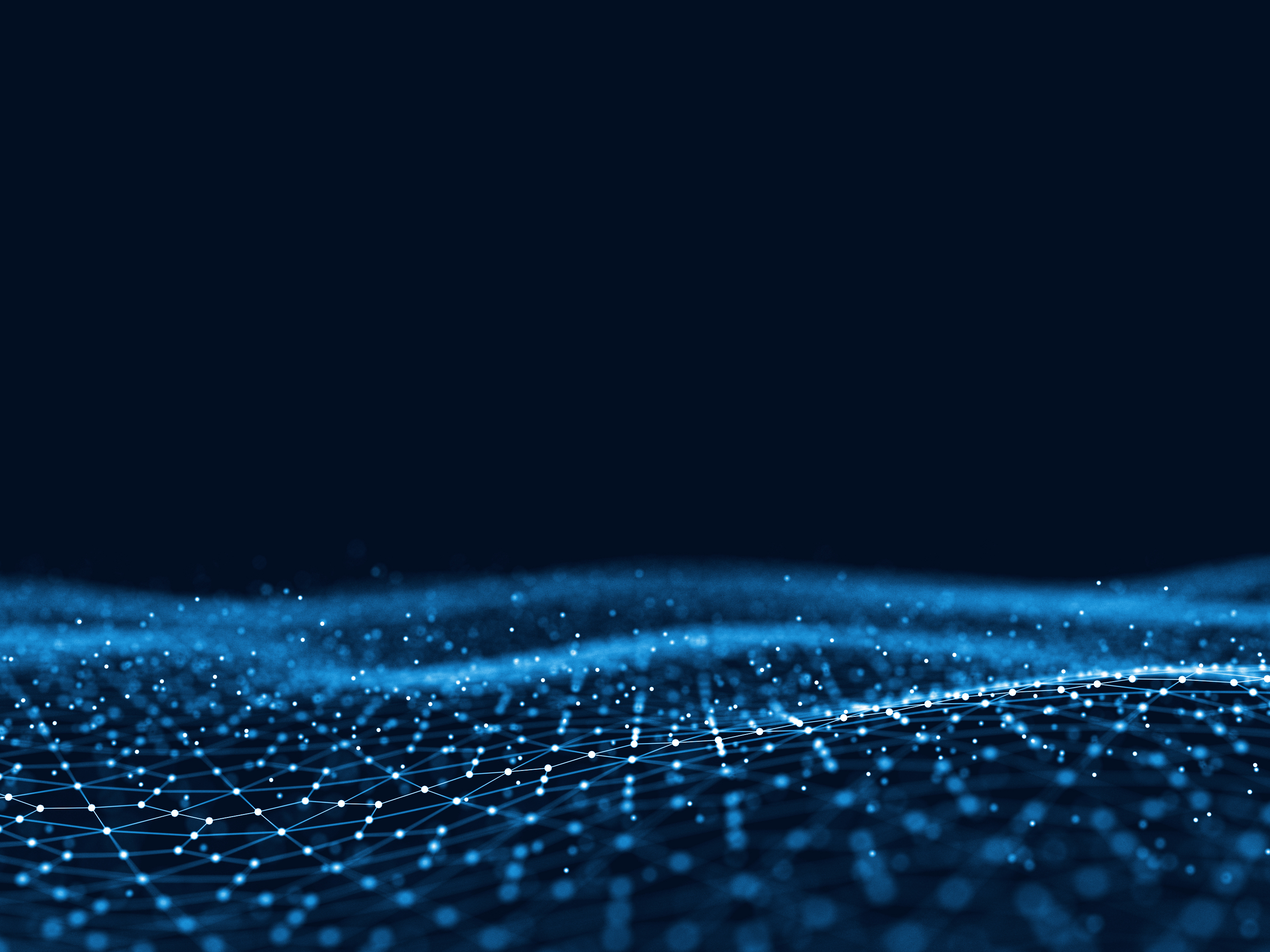 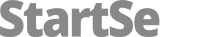 Será que ainda criamos profissionais 
para o mercado de trabalho?
Eu prefiro pensar que criamos 
NEGÓCIOS para a 
NOVA ECONOMIA
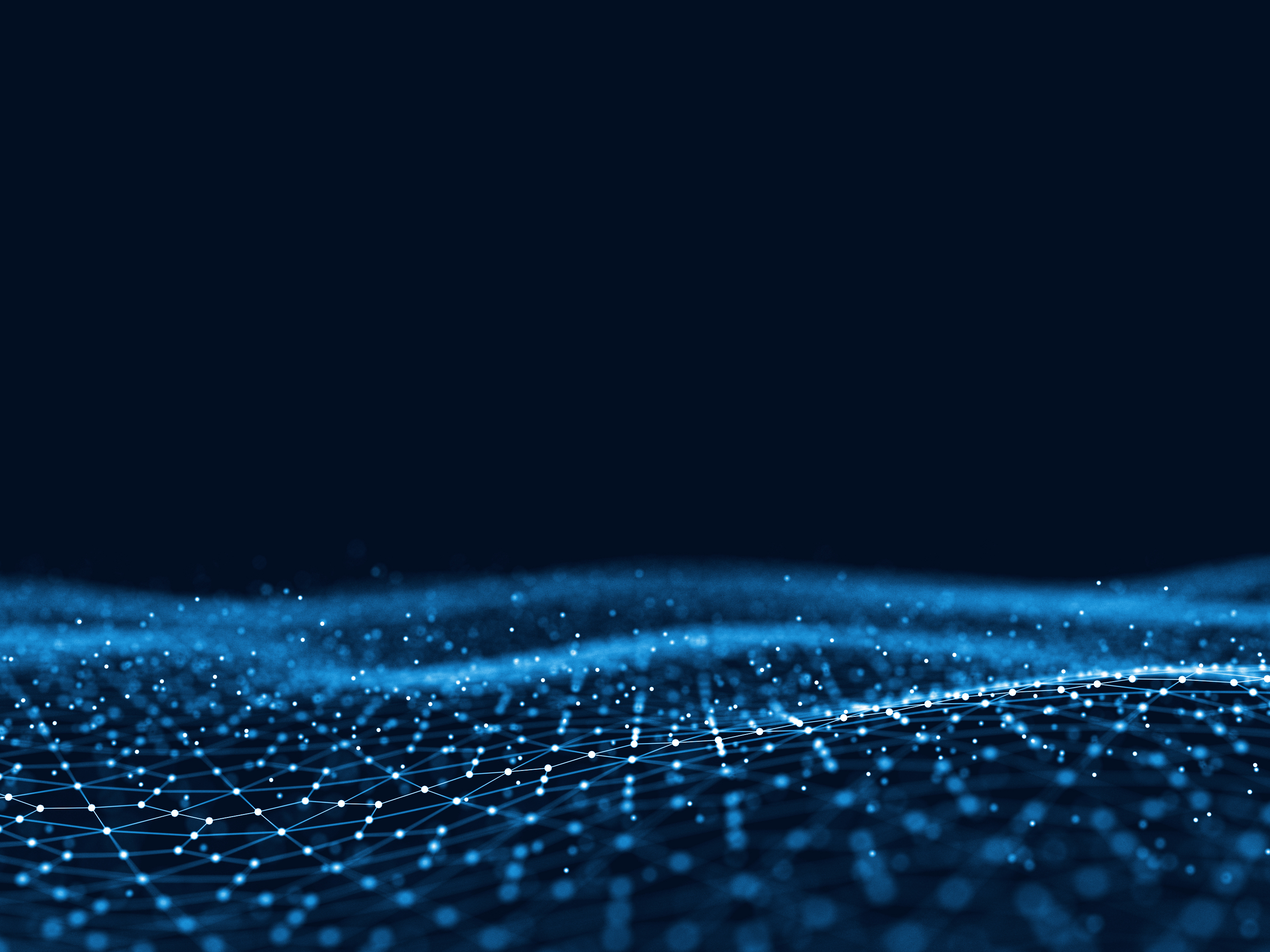 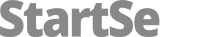 OBRIGADO
IGOR DREWS
igor @ startse.com
in / igordrews